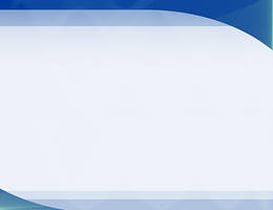 Управление образования Администрации МО ГО «Сыктывкар»МОУ «Центр психолого-педагогической, медицинской, социальной помощи»
Сексуальное насилие

Как уберечь ребенка?
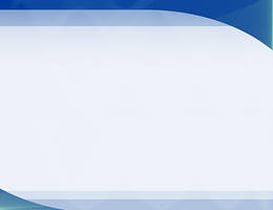 Насилие - принуждение, давление, нажим, применение физической силы; принудительное воздействие на кого-либо; притеснение, беззаконие 
(словарь российского языковеда и исследователя норм русского литературного языка Сергея Ивановича Ожегова).

         Как правило, различают:
-  физическое насилие; 
-  сексуальное насилие или развращение;
-  психическое (эмоциональное) насилие;
- пренебрежение нуждами ребенка, означаемое некоторыми авторами как моральное насилие.
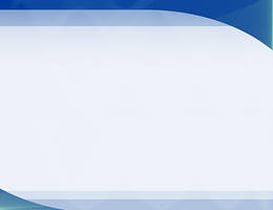 Печальный опыт
Июль 2013 года.  
		Приговор 46-летнему жителю. Доказаны 58 преступлений в отношении детей, квалифицированных по статье 132 Уголовного кодекса («Насильственные действия сексуального характера»), статье 134 Уголовного кодекса (мужеложство с лицом, не достигшим шестнадцатилетнего возраста и половой зрелости), статье 135 Уголовного кодекса («Развратные действия»). 
    	Он насиловал мальчиков в подъездах, на чердаках, на съемных квартирах. Жертвами педофила за 6 лет (с 2005 по 2012 годы) стали 15 мальчиков в возрасте от 7 до 15 лет. 
        Злоумышленник устанавливал психологический контакт с потерпевшими, предлагал им деньги, все происходящее снимал на видео.  Большинство пострадавших мальчиков воспитывались в неполных семьях без отца, а пятеро - в детском доме.
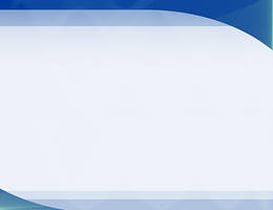 Как избежать опасности?Что внушать ребенку?
- если тебя пытаются уговорить, отвечай, что тебе надо пойти домой и предупредить родителей, рассказать им, куда и с кем отправляешься;
- всегда отказывайся, если незнакомец предлагает тебе что-то посмотреть или помочь донести;
- если тебе предлагают сниматься в кино или участвовать в конкурсе красоты, не соглашайся сразу, а спроси, когда и куда можно подойти вместе с родителями;
- если у тебя возникают какие-либо проблемы, поговори о них с родителями или другими взрослыми, кому ты сам доверяешь.
Как правило, педофил – неплохой детский психолог.
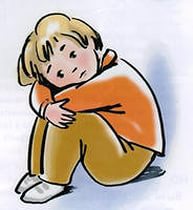 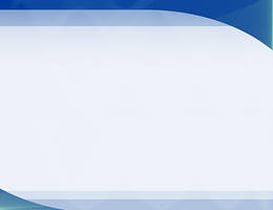 Печальный опыт
2011-2012 годы. г.г.Ухта, Усинск.
         27-летний житель г. Усинска совершил преступления против половой неприкосновенности 10-13 летних девочек. Он нападал на них сзади в подъездах жилых домов и, применяя насилие и угрожая расправой, совершал в отношении  насильственные действия сексуального характера.
Говорим ребенку, как обезопасить себя в подъезде:
- подходя к дому, обрати внимание, не идёт ли кто-либо следом;
- если кто-то идёт - не подходи к подъезду. Погуляй на улице 15-20 минут, и, если незнакомый мужчина продолжает идти следом, расскажи о нём любому повстречавшемуся взрослому, идущему навстречу;
- если в доме есть домофон, перед входом в подъезд вызови свою квартиру и попроси родителей встретить, можно также воспользоваться телефоном;
- если незнакомый мужчина уже находится в подъезде, сразу же выйди на улицу и дождись, когда в подъезд войдет кто-то из взрослых жильцов дома;
- не выходи на лестницу в позднее время. Мусор лучше выносить утром;
- при внезапном нападении оцени ситуацию и по возможности убегай или защищайся любым способом.
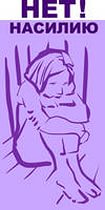 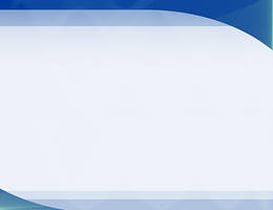 Чтобы избежать опасности в лифте:
- входи в лифт, только убедившись, что на площадке нет постороннего, который вслед за тобой зайдёт в кабину;
- если в вызванном лифте уже находится незнакомый человек, не входи в кабину;
- не входи с незнакомым человеком в лифт;
- если незнакомец всё-таки зашёл в лифт, не стой к нему спиной и наблюдай за его действиями;
- постоянно нажимай кнопку ближайшего этажа;
- если двери лифта открылись, выскочи на площадку, позови жильцов дома на помощь;
- оказавшись в безопасности, немедленно позвони в полицию, сообщи, что произошло, точный адрес, а также приметы и направление, куда ушёл нападавший.
Печальный опыт
Июль 2013 года. Эжвинский район г.Сыктывкара.
  54-летний мужчина пригласил к себе в машину 9-летнюю девочку, которая каталась на велосипеде. Используя то обстоятельство, что в силу малолетнего возраста потерпевшая не способна понимать характер и значение совершаемых в отношении нее действий и оказывать сопротивление, совершил в ее присутствии действия сексуального характера.
Внушайте ребенку:	машина - это не только средство передвижения, она также может стать орудием преступника. Садиться в чужую машину нельзя, даже если за рулём или в салоне сидит женщина.
- если рядом с тобой тормозит машина, как можно дальше отойди от неё и не садись в неё;
- если человек не отстаёт от тебя, подойди к любому дому и сделай вид, что это твой дом, помаши рукой и позови родственников, которых как будто видишь в окне.
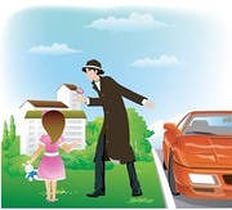 Чтобы не стать жертвой, оказавшись в чужом автомобиле, надо выполнять правила поведения в автомобиле:
- если добираешься на попутной машине, попроси сопровождающих записать номер машины, марку, фамилию водителя и сообщи об этом родителям;
- если водитель начал проявлять сексуальный интерес, попроси остановиться. Если это требование не выполнено и машина не остановлена, то открой дверь или постарайся разбить окно, то есть сделай всё, чтобы привлечь к машине внимание других водителей. Если перекресток патрулируется, постарайся обратить внимание сотрудника милиции; 
- не соглашайся на предложение водителя взять попутчиков, а если он настаивает, попроси проехать чуть дальше и выйди из машины;
- не садись в машину, если в ней уже сидят пассажиры; 
- идя вдоль дороги, выбирай маршрут так, чтобы
   идти навстречу транспорту.
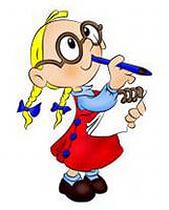 Печальный опыт
Май 2014 года. Читинская область. Находясь в состоянии алкогольного опьянения, 24-летний житель одного из районов под предлогом погулять и попить джин-тоник заманил 11-летнюю дочь своего знакомого и  ее подругу на территорию дачного участка. 
		Здесь в одном из дачных домиков он и совершил изнасилование несовершеннолетней. Свидетельницей преступления стала подруга девочки, которая в тот же день обо всем рассказала своим родителям.
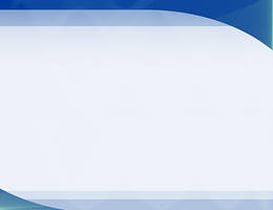 Учите ребенка,  что надо делать, если к нему пристаёт незнакомец или даже знакомый человек
- не жди, когда тебя схватят;
- если можешь, брось что-нибудь в лицо нападающему (например, портфель, мешок с обувью или просто горсть мелочи), чтобы на некоторое время привести его в замешательство и отвлечь;
- убегай в сторону, где много людей;
- если тебе зажимают рот рукой, укуси за руку;
- используй любые подсобные средства: ручку, расчёску или ключи (вонзи в лицо, в ногу или руку нападающего); любой аэрозоль (направь струю в глаза); каблук (сильно топни каблуком по ноге нападающего;
- дерись изо всех сил, не размахивай беспорядочно руками. Надо причинить нападающему максимальную боль;
- как только он ослабит хватку - убегай.
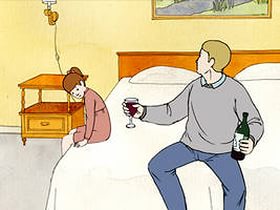 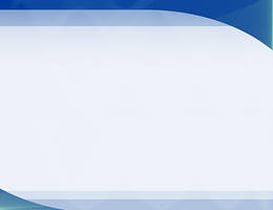 Печальный опыт
2014 год, г. Томск. Рабочий гостиницы обвиняется в насилии над несовершеннолетними спортсменками. Возбуждено уголовное дело по статье «Насильственные действия сексуального характера» в отношении лица, не достигшего четырнадцатилетнего возраста. Юные потерпевшие - спортсменки приехали из районов области и соседних регионов.
Совет родителям
Ответственность за безопасность здоровья и жизни всех детей, выезжающих организованно, несут тренеры - преподаватели с момента выезда из города и до возвращения и передачи детей родителям (законным представителям).
		Родителям нужно проявлять больше настойчивости и активности, чтобы этот ответственный перед выездом познакомился с родителями и детьми, провел инструктаж о правилах поведения в дороге и в период соревнований. 
		Будет нелишним поинтересоваться моральным обликом сопровождающих .
Почти печальный опыт
Октябрь 2014 года. г.Сыктывкар. 
		Две сыктывкарские старшеклассницы задержаны в Хабаровске. Родители 10-классниц заявили в полицию г.Сыктывкара о пропаже дочерей. Правоохранители установили, что девочки покинули пределы республики. Сначала они долетели до Москвы, а уже оттуда отправились в Хабаровск. 
		Девочки отправились в путешествие по приглашению взрослого мужчины - жителя Хабаровска. Они познакомились в интернете и тот пригласил их в гости, причем даже перечислил им деньги на авиабилеты.
		Встретиться с ним девочкам не удалось, поскольку в аэропорту их встретили сотрудники хабаровской полиции.
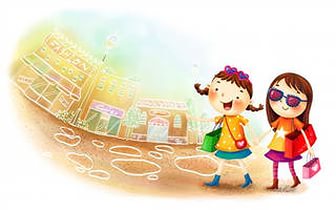 Совет родителям
Несмотря на определенные трудности, необходимо налаживать такой контакт с ребенком, чтобы:
- он понимал, что самовольный уход их дома - это не только жестокий удар по родителям, но и потенциально опасное мероприятие;
-   он видел в родителе старшего и более опытного друга-советчика, не боялся делиться своими планами.
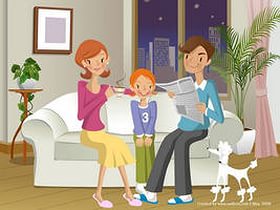 Если ребенок ушел из дома …
1. При задержке ребенка более часа от назначенного времени возвращения: 
 обзвонить друзей, знакомых, родных, к которым мог пойти ребенок, позвонить классному руководителю; 
 обзвонить близлежащие больницы, справочную «Скорой помощи», органы полиции. 
		2. В случае не обнаружения ребенка после выполнения действий п. 1 сделать письменное заявление в органы полиции, по месту проживания. 
		3. При обнаружении пропавшего ребенка сообщить в органы полиции об его возвращении и в школу (классному руководителю).
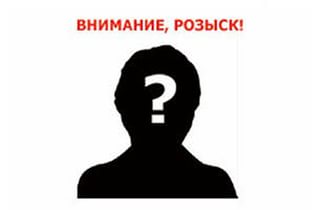 Печальный опыт
2014  год. г. Сургут. 
	Вынесен приговор в отношении 41-летнего жителя города, который пять лет насиловал свою дочь. Девочка с 14 лет была папиной секс-игрушкой и боялась рассказать об этом маме, потому что педофил угрожал ее убить.    Пять лет девочка боялась рассказывать о происходящем своей матери и родственникам, так как отец избивал дочь, угрожал убить её.
Дети обычно скрывают эти страшные факты, потому, что подсознательно считают себя виновными в происходящем и боятся презрения окружающих. Совратитель уверяет, что ребенка перестанут любить, если узнают о случившемся. Именно поэтому такие прецеденты могут повторяться неоднократно.
Как быть ребенку в такой ситуации?
постараться избежать нападения взрослого, если получится (отвлечь внимание, кричать и звать на помощь, убежать);
если не удалось избежать насилия, не обвиняй себя, ты ни в чем не виновата, но обязательно обратись за помощью и советом к человеку, которому ты доверяешь. Это могут быть мама, тетя, бабушка, сестра (брат), учитель, тренер и т.д. В городе есть телефоны доверия;
- как бы ни было трудно давать показания следователю против своего отца, соберись с силами. Никому не дозволено безнаказанно совершать преступления. Если преступника не остановить, сам он не остановится. Конечно, сделать это трудно, но всё-таки нужно!
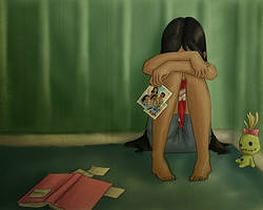 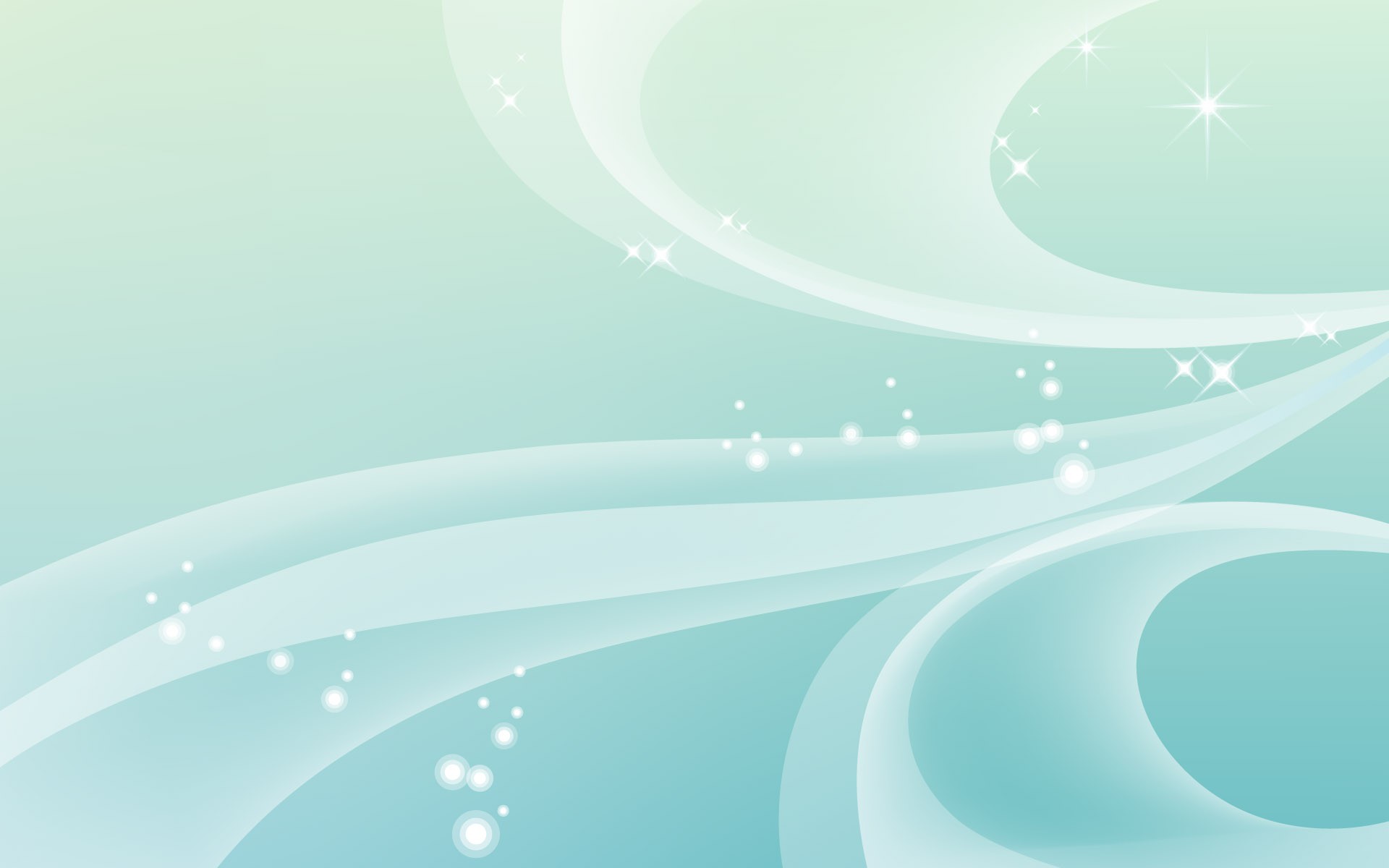 Основными задачами родителей в защите детей от насилия являются:
 Учить детей безопасному поведению в различных ситуациях. 

 Отказаться от жестокости в наказании детей. 

 Помочь ребенку в ситуации выявления признаков жестокости и насилия по отношению к нему.
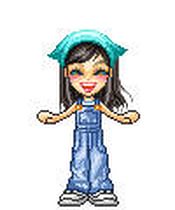 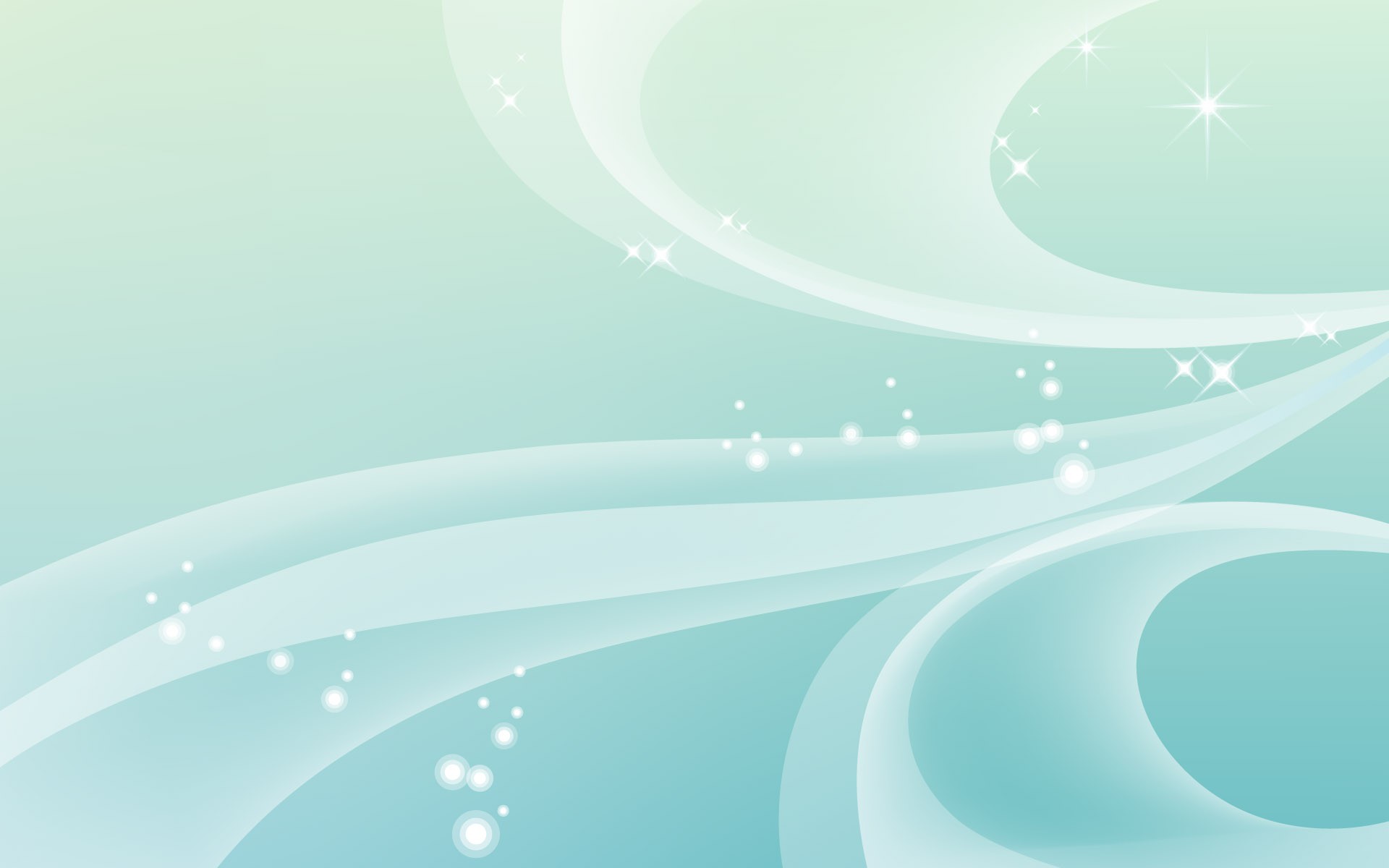 Избежать насилия можно!
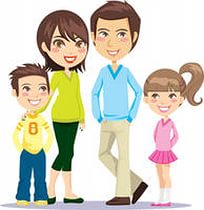 Соблюдая правила безопасности, ваш ребенок сможет принять самое правильное решение в сложной ситуации и избежать встречи с преступником.
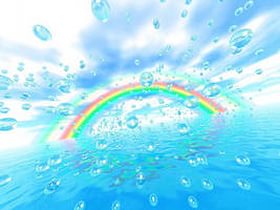 Спасибо за внимание


г.Сыктывкар
ул.Чкалова д.24
24-10-82